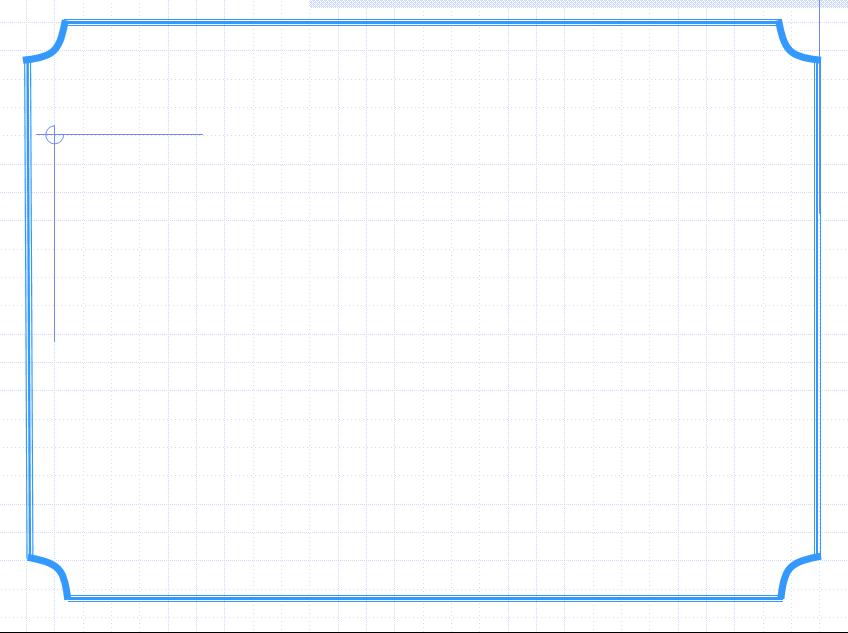 Занятие 27
Секретные записки
Задачи:
выявить возможность использования различных веществ вместо чернил, способы их проявления.
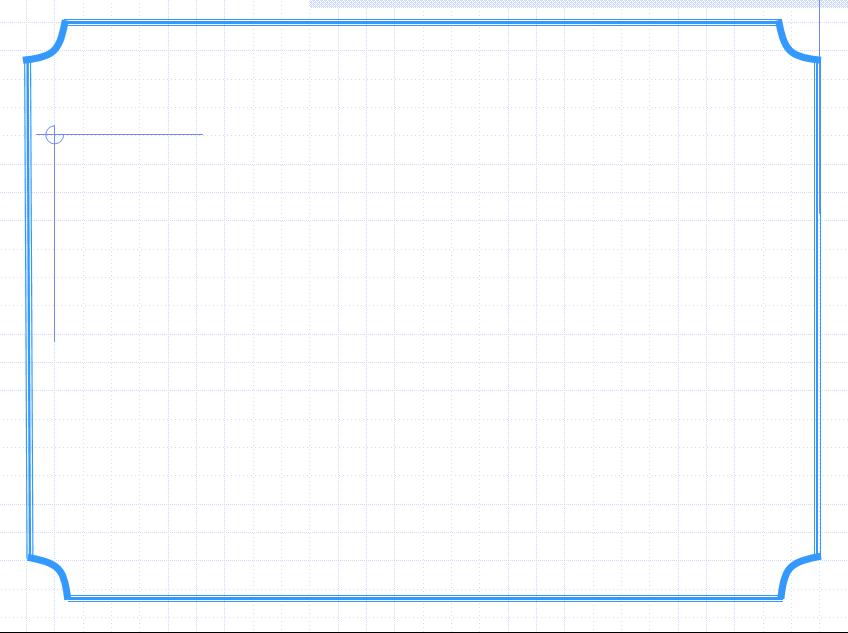 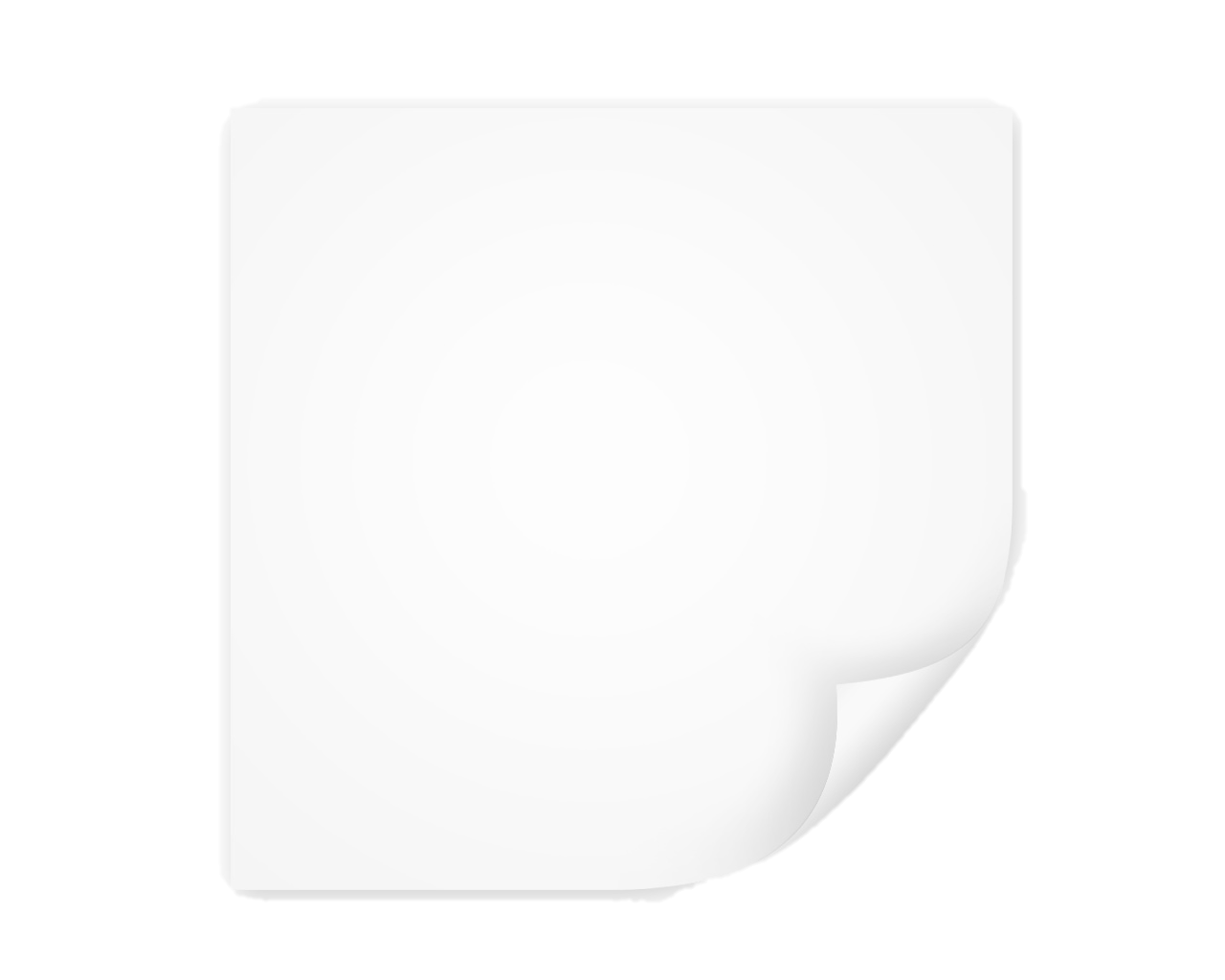 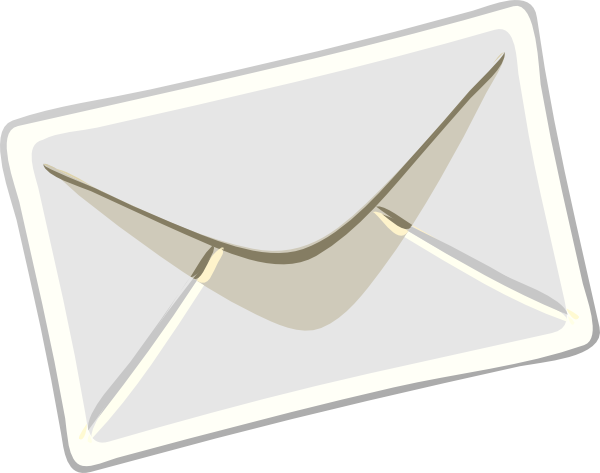 Что написано?
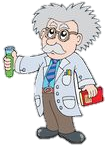 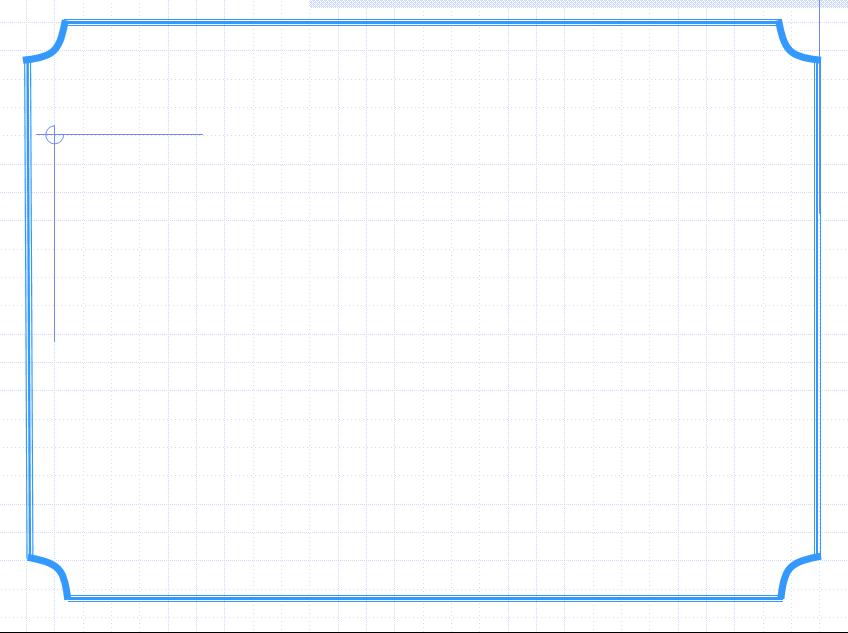 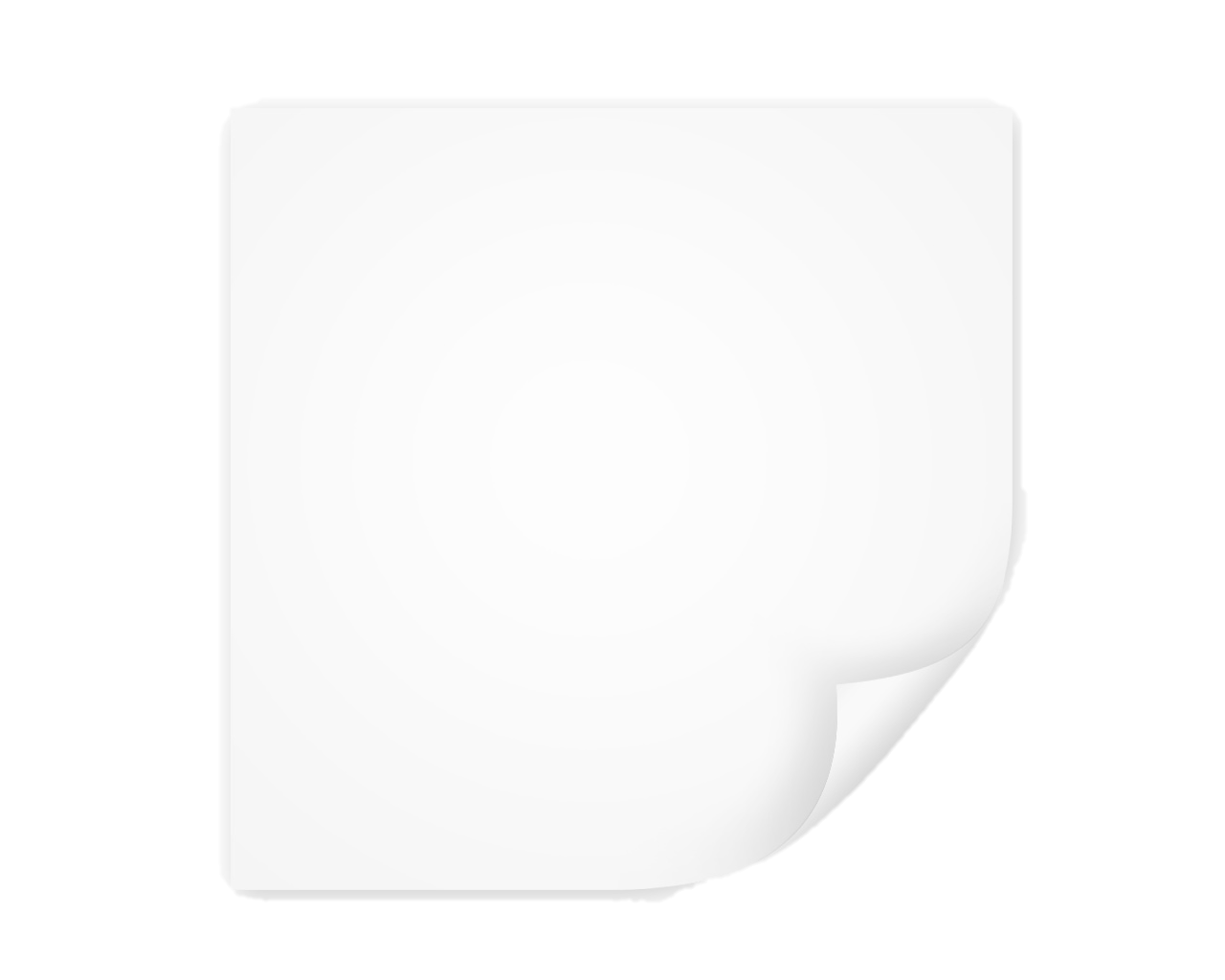 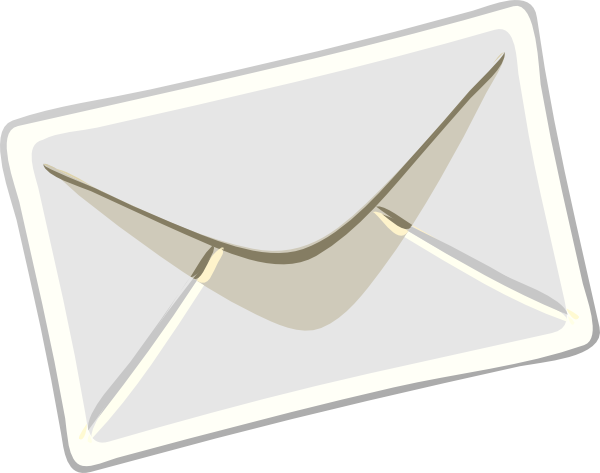 Здравствуйте, ребята!
Это секретное письмо написал вам Незнайка. У нас в Цветочном городе все жители пишут письма невидимыми чернилами. Если разгадаете их секрет, то получите подарки, которые вручит вам дед Знай. Желаю удачи. 
                             Незнайка.
Теперь читайте.
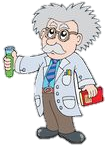 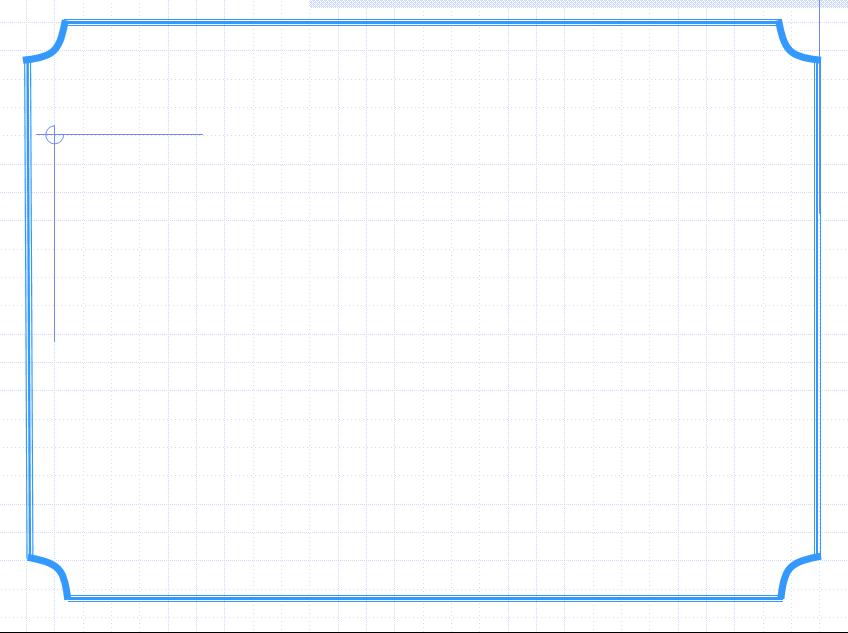 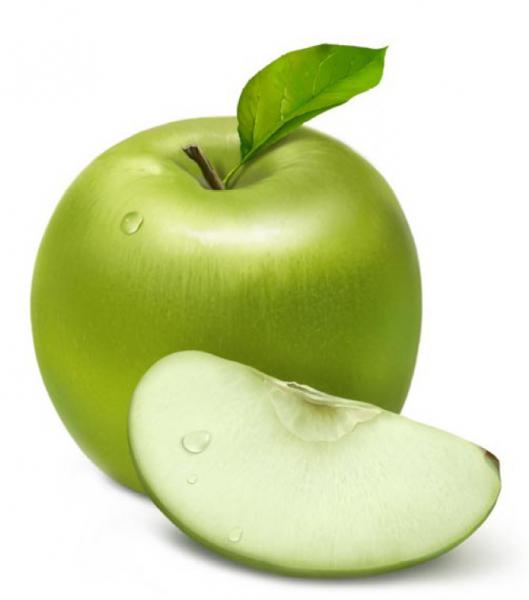 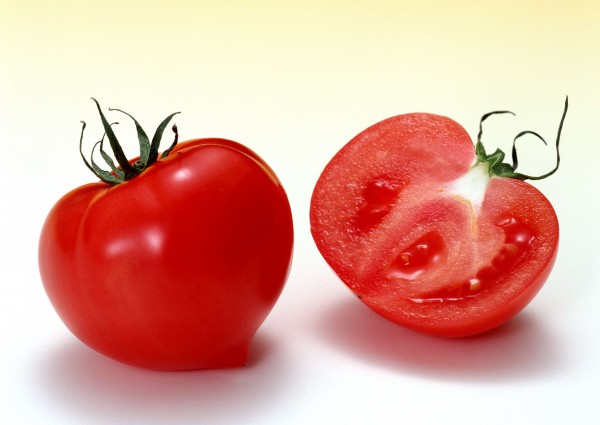 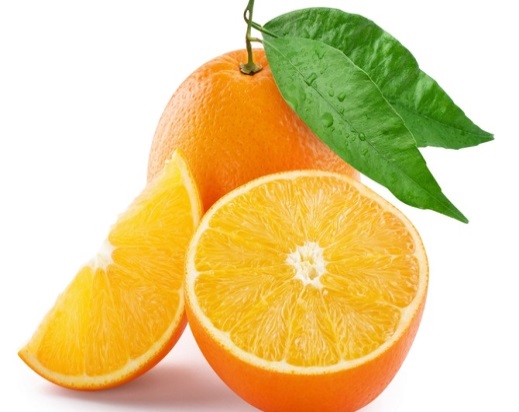 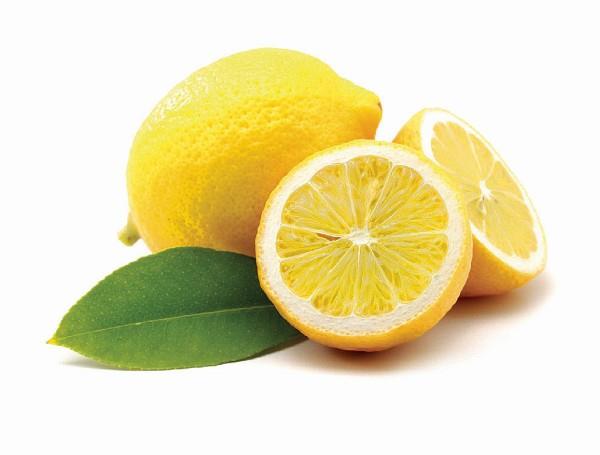 Можно ли использовать сок разных фруктов или овощей?
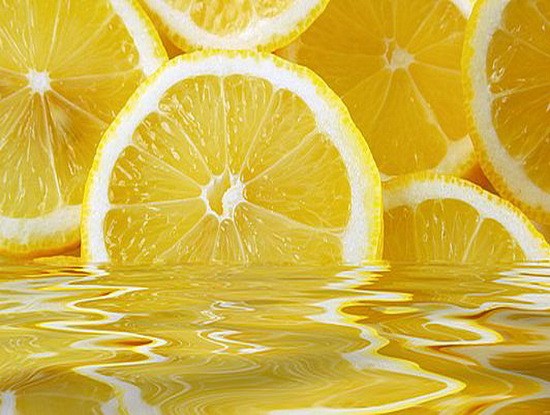 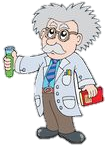